binary trees
David KauchakCS 62 – Spring 2021
Admin
Learning community reorganization
https://docs.google.com/spreadsheets/d/1xvZL4y_FTq1h8nhYFmwCYBL_qv2neLM-n8KqkNRdadA/edit#gid=0

Advisor declaration + pre-pre enrollment

Town hall this afternoon (4:10pm)

Office hours today: 3:30-4pm
2
14
10
3
2
4
16
1
9
7
8
Trees
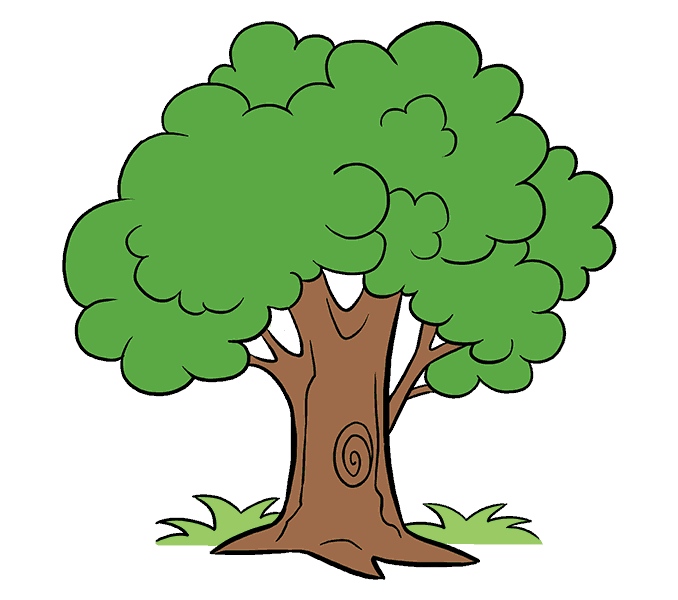 root
leaves
2
14
10
3
2
4
16
1
9
7
8
Trees
A set of nodes based on a parent-child relationship
 Each node has one parent
Root has no parent
Another example
B
F
C
A
D
E
Another example: the lone wolf
12
Another example: the twig
D
B
A
F
2
14
10
3
2
16
1
9
7
8
Binary tree
Each parent has at most 2 children
F
C
A
G
E
F
E
H
B
E
Tree terminology
Edge: 
one of the lines
Defined by a parent and child,(C,F)
F
C
A
G
E
F
E
H
B
E
Tree terminology
Sibling: two nodes that share the same parent

E and F are siblings
F
C
A
G
E
F
E
H
B
E
Tree terminology
Subtree: a node and all of the nodes below it

subtree rooted at C
F
C
A
G
E
F
E
H
B
E
Tree terminology
Leaf: node without any children

Internal node: non-leaf node
F
C
A
G
E
F
E
H
B
E
Tree terminology
Simple path: a series of distinct nodes with edges between successive nodes

F-C-H-E
F
C
A
G
E
F
E
H
B
E
Tree terminology
Simple path: a series of distinct nodes with edges between successive nodes

F-C-H-E

Path length: number of edges on path
How long is this path?
F
C
A
G
E
F
E
H
B
E
Tree terminology
Simple path: a series of distinct nodes with edges between successive nodes

F-C-H-E

Path length: number of edges on path
3, (F,C), (C,H), (H,E)
F
C
A
G
E
F
E
H
B
E
Tree terminology
Height of a node: length of longest path from the node to a leaf
What is the height of C?
F
C
A
G
E
F
E
H
B
E
Tree terminology
Height of a node: length of longest path from the node to a leaf
What is the height of C?
2
F
C
A
G
E
F
H
B
E
Tree terminology
Height of a node: length of longest path from the node to a leaf
What is the height of C?
F
C
A
G
E
F
H
B
E
Tree terminology
Height of a node: length of longest path from the node to a leaf
What is the height of C?
2
F
C
A
G
E
F
E
H
B
E
Tree terminology
Height of the tree: height of the root (longest path from root to a leaf)
What is the height of the tree?
F
C
A
G
E
F
E
H
B
E
Tree terminology
Height of the tree: height of the root (longest path from root to a leaf)
What is the height of the tree?
3
Tree terminology
D
What is the height of the tree?
B
A
F
Tree terminology
D
What is the height of the tree?
B
3
A
F
F
C
A
G
E
F
E
H
B
E
Tree terminology
Degree of node: number of children

Degree of tree (arity): max degree of any of the nodes
What is the degree of the tree?
F
C
A
G
E
F
E
H
B
E
Tree terminology
Degree of node: number of children

Degree of tree (arity): max degree of any of the nodes
What is the degree of the tree?
2
2
14
10
3
2
4
16
1
9
7
8
Tree terminology
Degree of node: number of children

Degree of tree (arity): max degree of any of the nodes
What is the degree of the tree?
2
14
10
3
2
4
16
1
9
7
8
Tree terminology
Degree of node: number of children

Degree of tree (arity): max degree of any of the nodes
What is the degree of the tree?
3
F
C
A
G
E
F
E
H
B
E
Tree terminology
Level/depth of node:
Root is 0
Level(child) = 1 + level(parent)

(also: length of path from root to node)
What is the depth of G?
F
C
A
G
E
F
E
H
B
E
Tree terminology
Level/depth of node:
Root is 0
Level(child) = 1 + level(parent)

(also: length of path from root to node)
What is the depth of G?
2
F
C
A
G
E
F
H
B
E
Tree terminology
Height of node:
Leaf is 0
h(node) = max height of children
What is the height of C?
F
C
A
G
E
F
H
B
E
Tree terminology
Height of node:
Leaf is 0
h(node) = max height of children
What is the height of C?
2
Tree terminology (almost there!)
Full tree: a binary tree where every node has 0 or 2 children

Complete: All levels except the last are completely filled and all nodes on the last level are on the left
Full + Complete
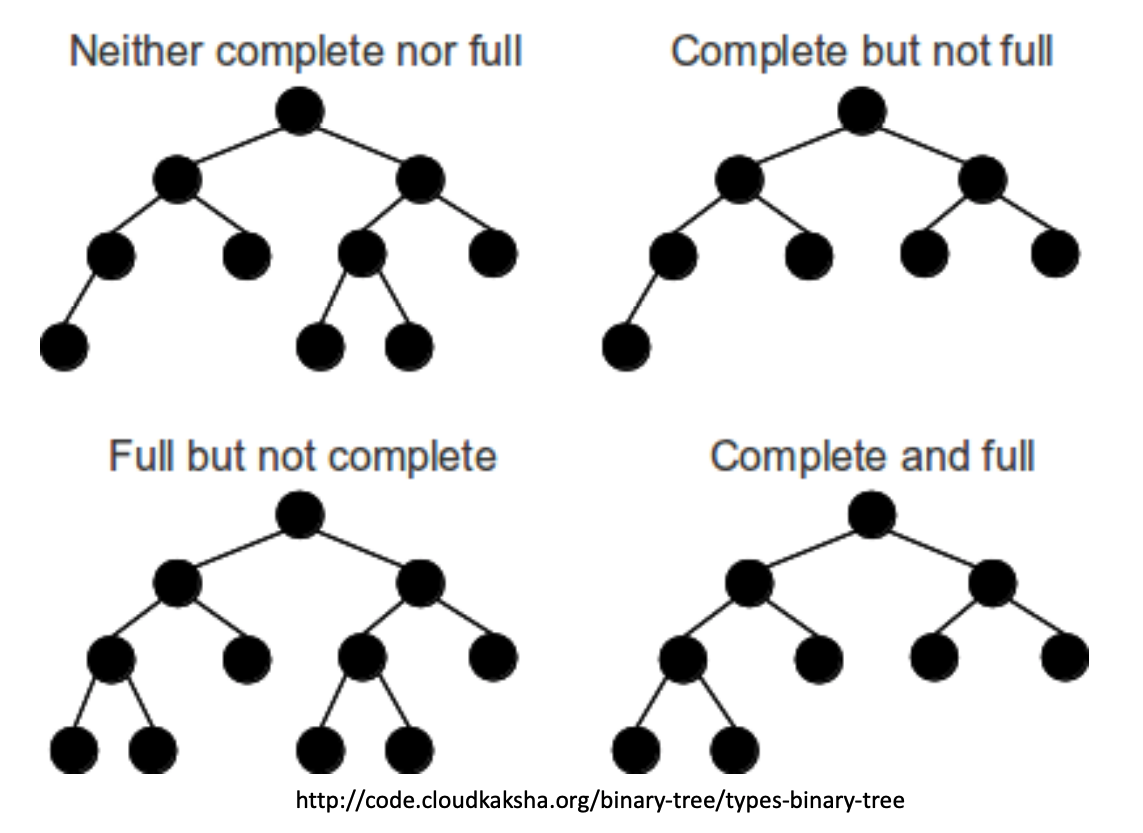 Full + Complete?
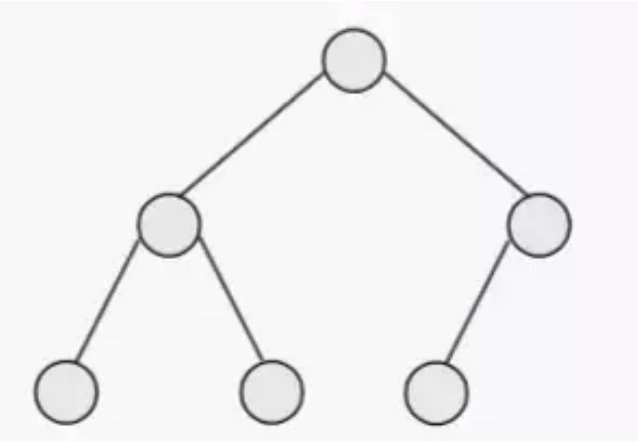 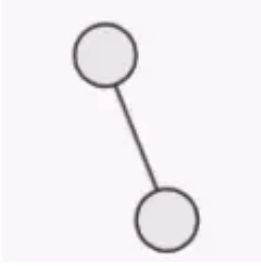 12
Full tree: a binary tree where every node has 0 or 2 children

Complete: All levels except the last are completely filled and all nodes on the last level are on the left
Full + Complete?
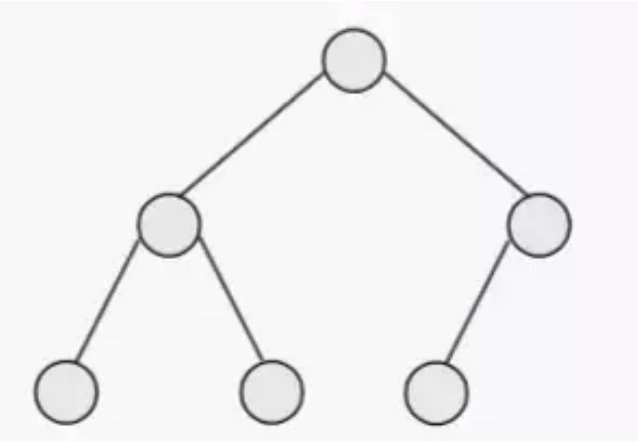 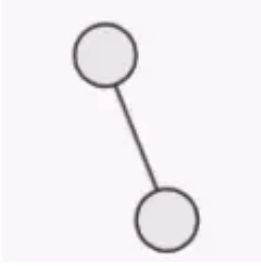 12
Neither
Complete
Full + Complete
F
C
A
G
E
F
H
B
E
Nodes in a binary tree
What is the most nodes we can have at a level k?
Level = 2
F
C
A
G
E
F
H
B
E
Nodes in a binary tree
What is the most nodes we can have at a level k?
Level = 2
At most 2k nodes (when every node above it has two children)
F
C
A
G
E
F
H
B
E
Nodes in a binary tree
What is the most nodes we can have in a tree of height h?
F
C
A
G
H
B
E
Nodes in a binary tree
What is the most nodes we can have in a tree of height h?
When the tree is full and complete!
F
C
A
G
E
F
H
B
E
Nodes in a binary tree
What is the smallest number of nodes we can have in a tree of height h?
Nodes in a binary tree
D
B
What is the smallest number of nodes we can have in a tree of height h?
A
h+1 (the twig!)
F
F
C
A
G
H
B
E
Nodes in a binary tree
F
C
A
G
H
B
E
Nodes in a binary tree
Height is somewhere between log(n) of nodes and n nodes